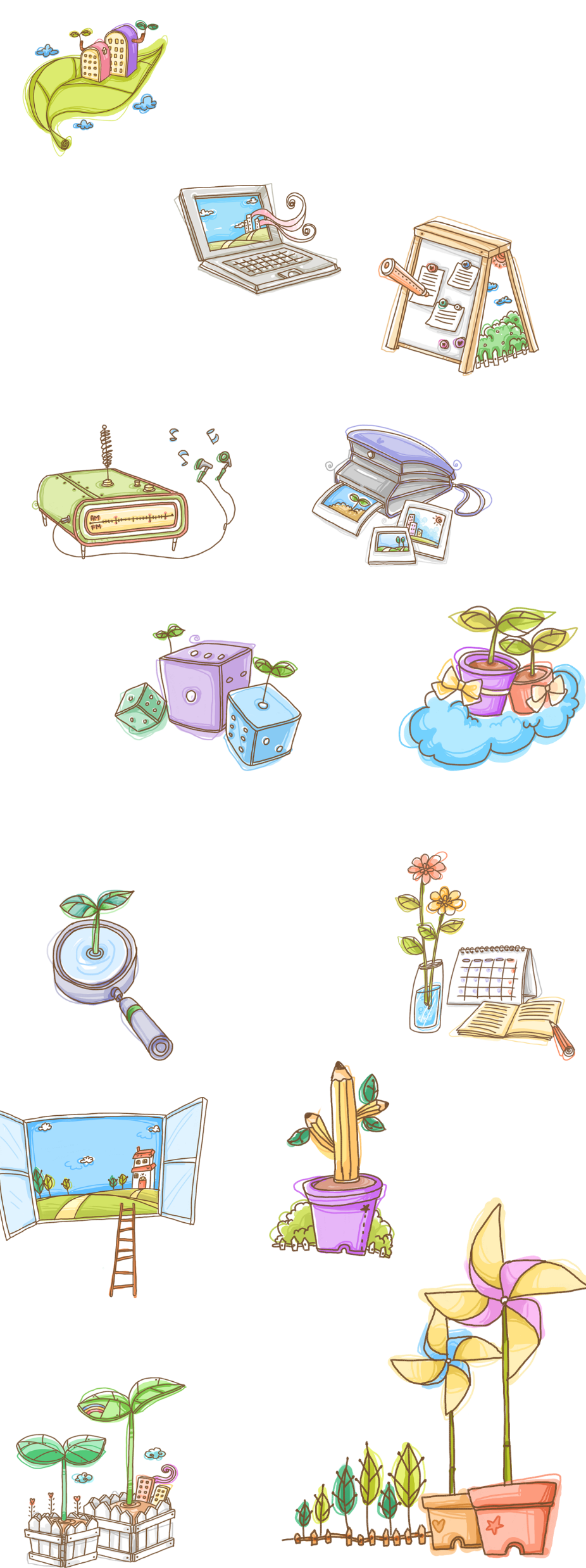 1cm
Diện tích của hình vuông có cạnh là 1cm là:
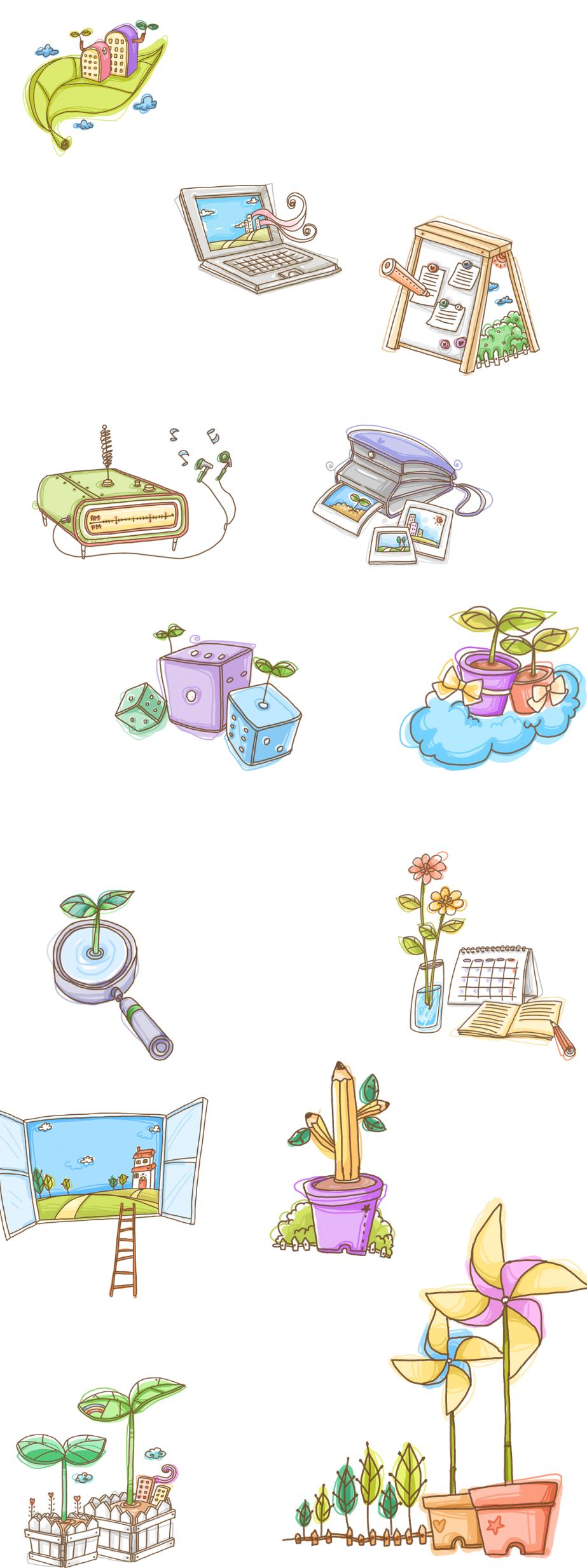 Thứ ngày tháng năm 2021
Toán
Đề-xi-mét vuông
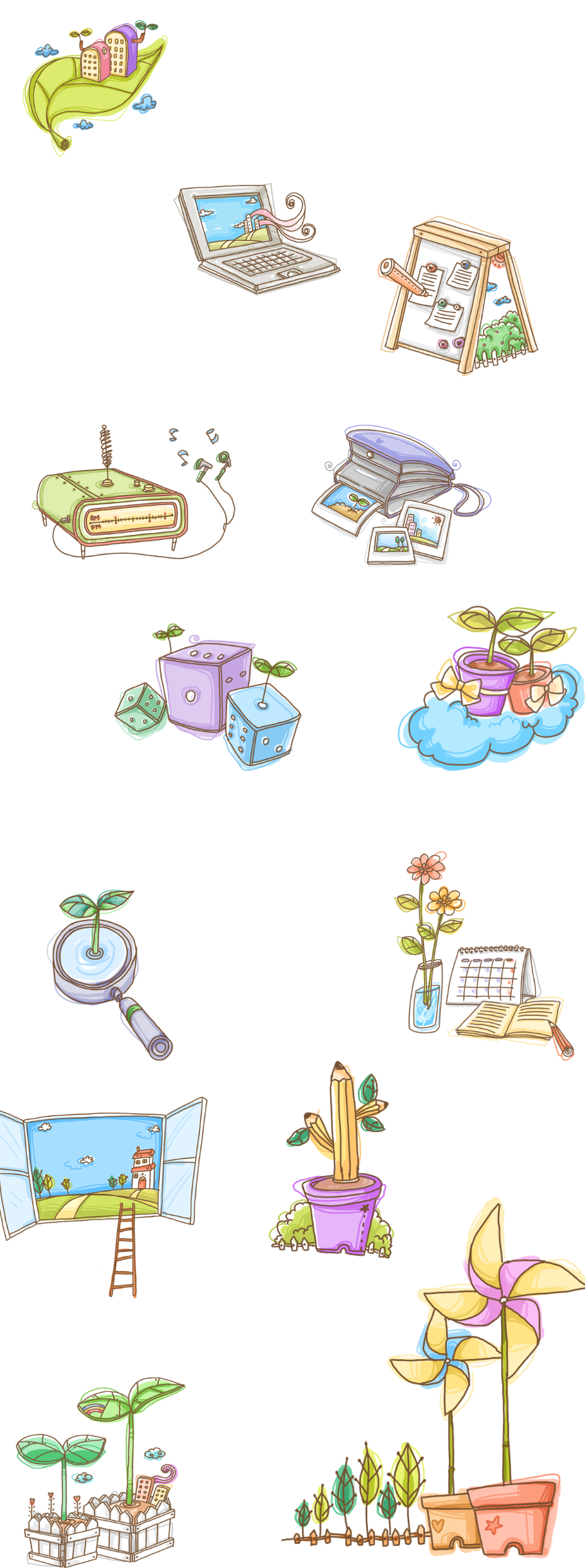 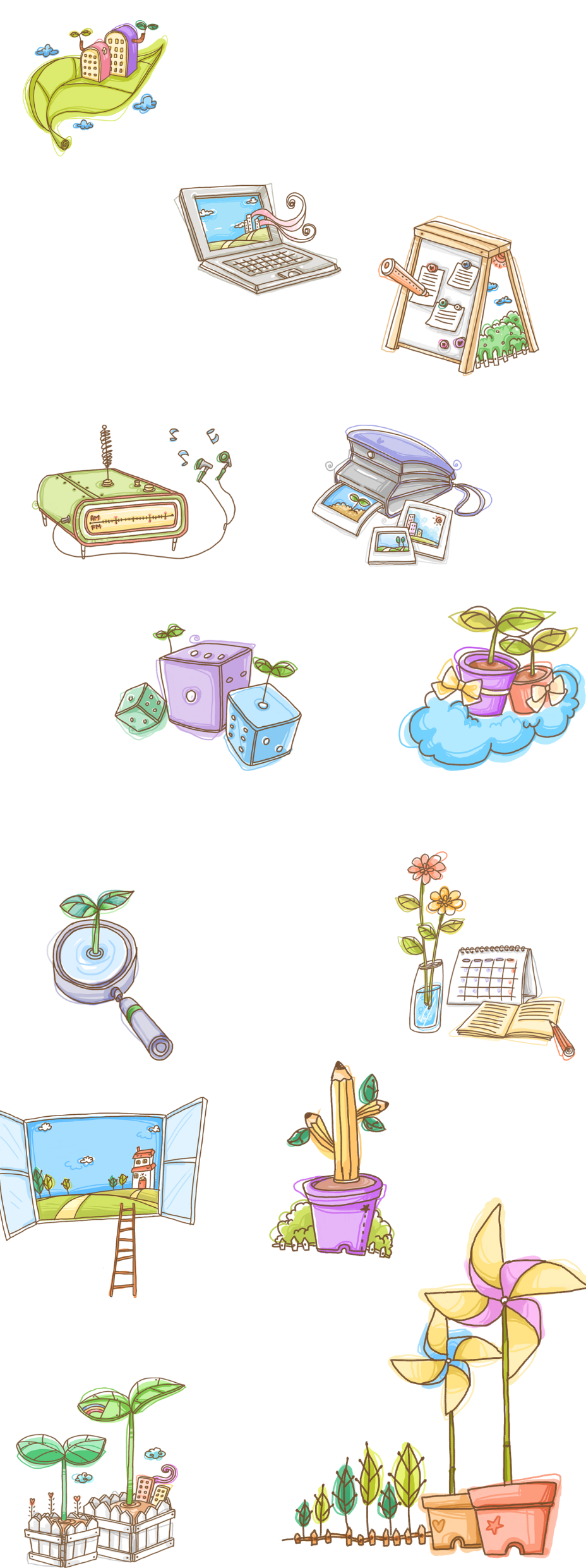 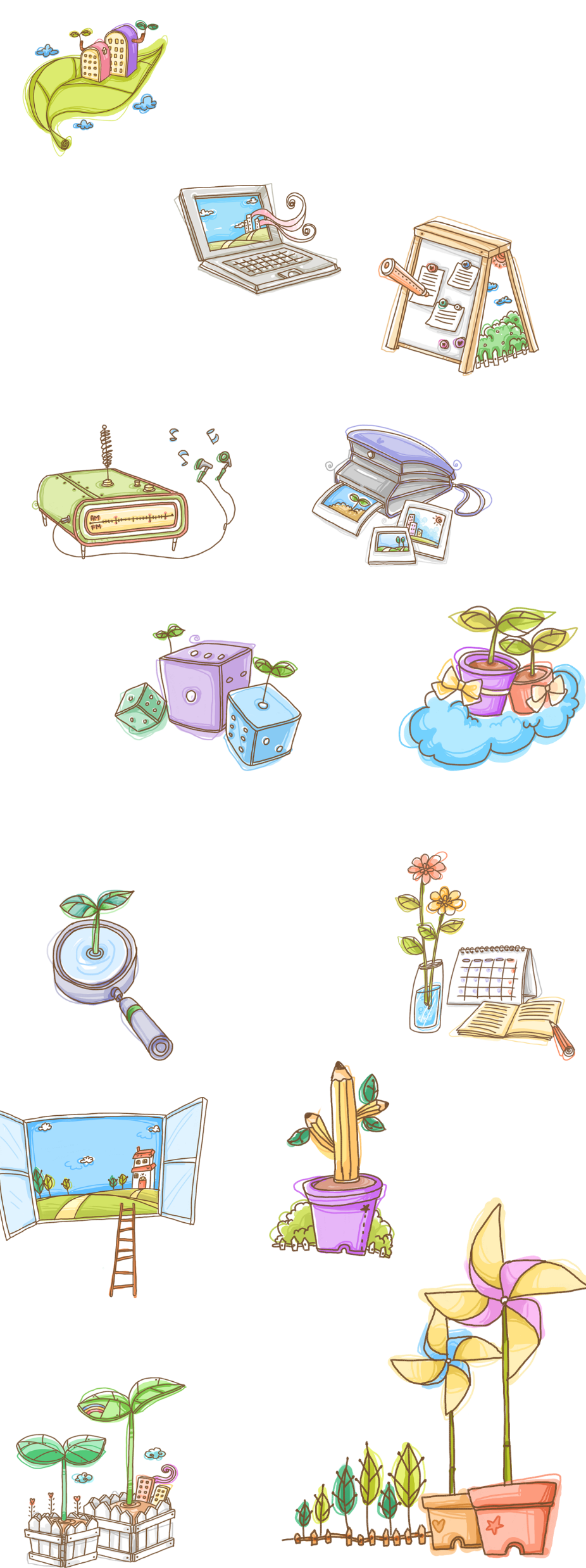 Hình vuông có cạnh dài 1dm thì có diện tích là 1 đề-xi-mét vuông.
1 đề-xi-mét vuông
Đề-xi-mét vuông chính là diện tích của hình vuông có cạnh dài 1dm.
1dm
Đề-xi-mét vuông viết tắt là
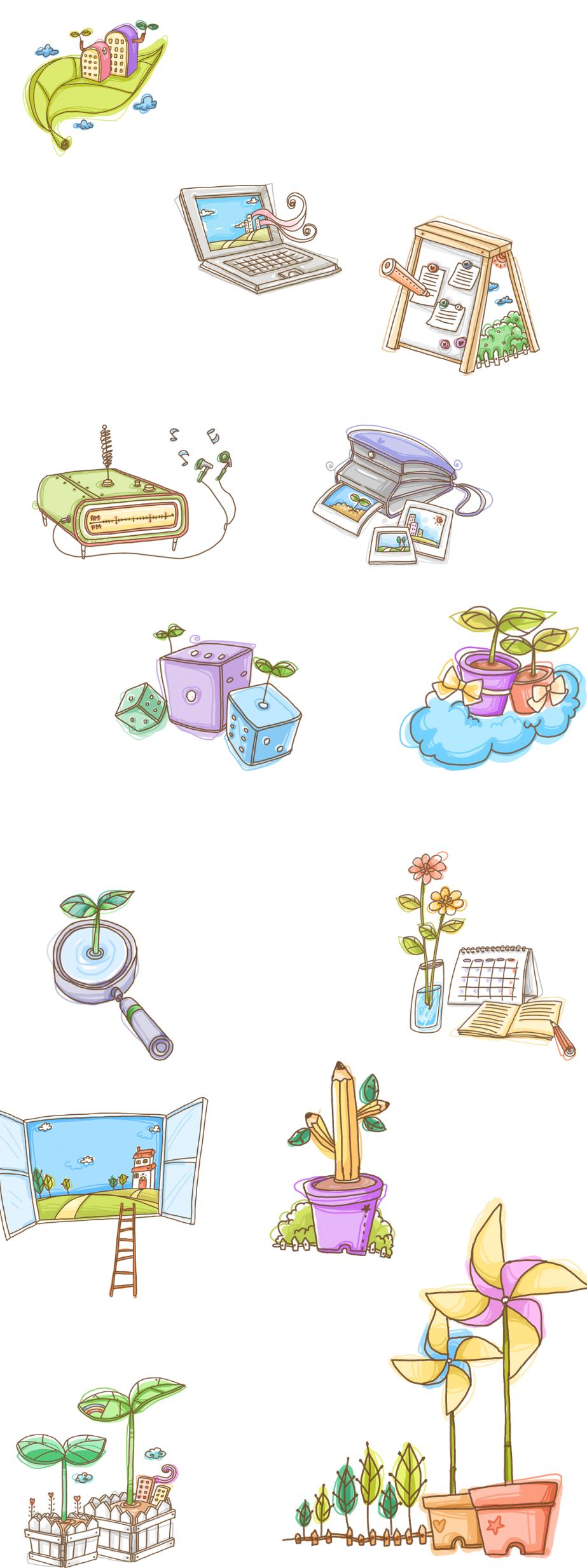 1dm
1 đề-xi-mét vuông (1dm2)
Hình vuông 1dm2  gồm 100 ô vuông 1cm2
1dm2  =  100cm2
100cm2  =  … dm2
1
=  …   cm
10
1dm
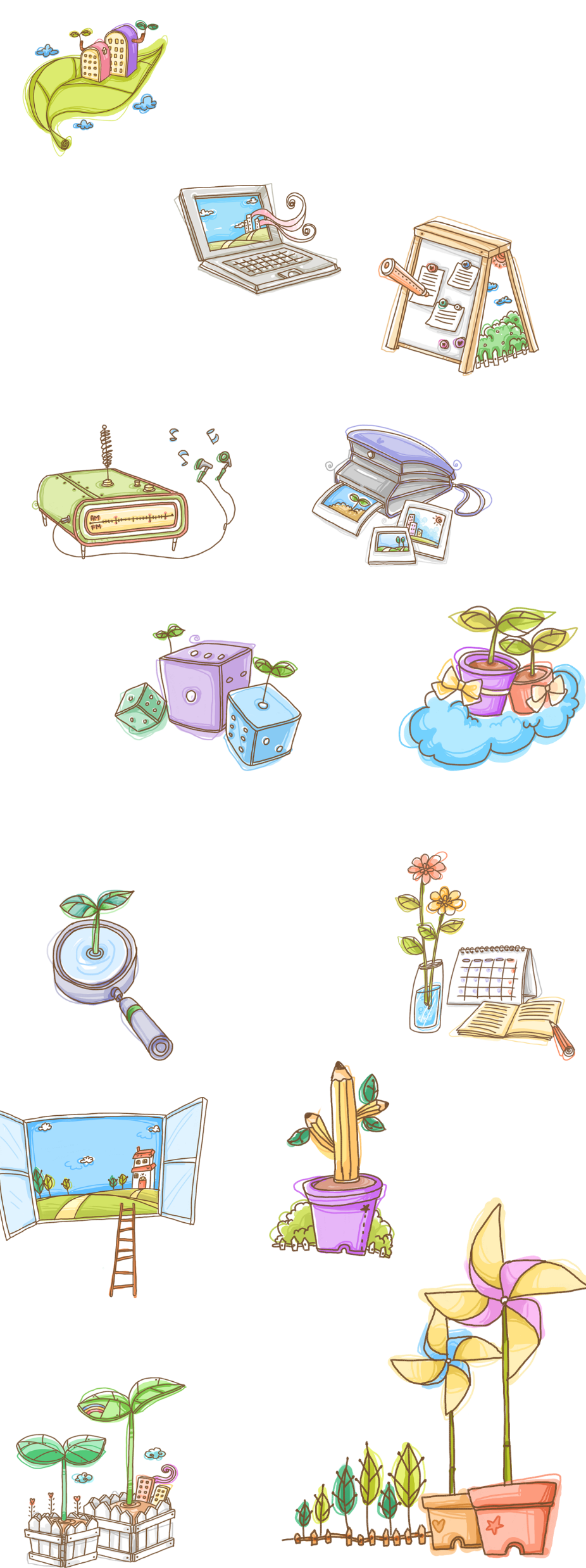 Đọc:
1
32dm2   :
Ba mươi hai đề-xi-mét vuông
Chín trăm mười một đề-xi-mét vuông
911dm2:
1952dm2:
Một nghìn chín trăm năm mươi hai đề-xi-mét vuông
492000dm2:
Bốn trăm chín mươi hai nghìn đề-xi-mét vuông
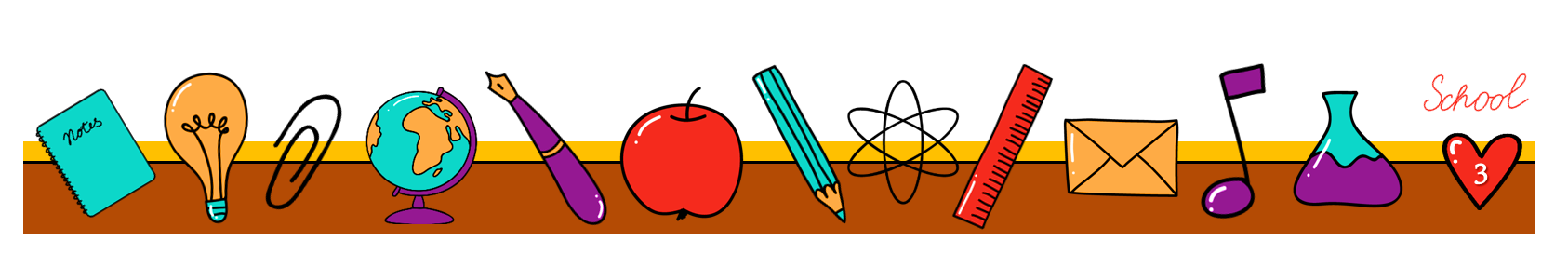 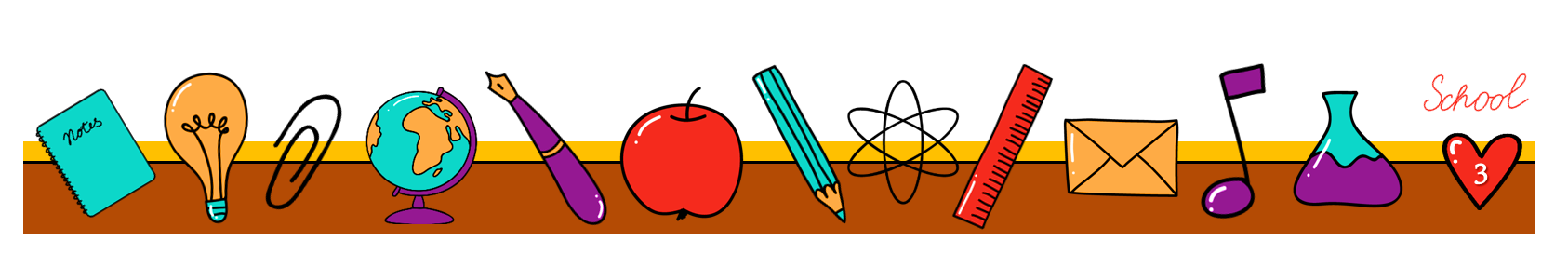 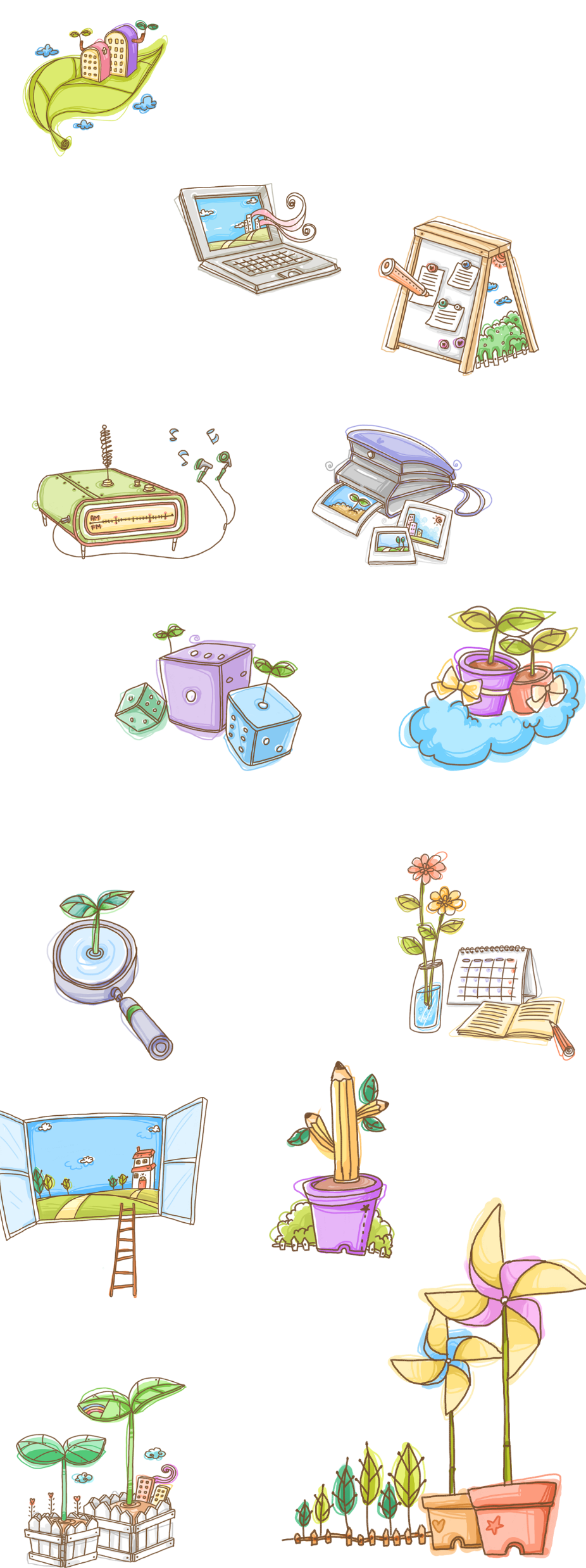 Viết theo mẫu:
2
Đọc
Viết
Một trăm linh hai đề-xi-mét vuông
102dm2
Tám trăm mười hai đề-xi-mét vuông
812dm2
Một nghìn chín trăm sáu mươi chín đề-xi-mét vuông
1 969dm2
Hai nghìn tám trăm mười hai đề-xi-mét vuông
2 812dm2
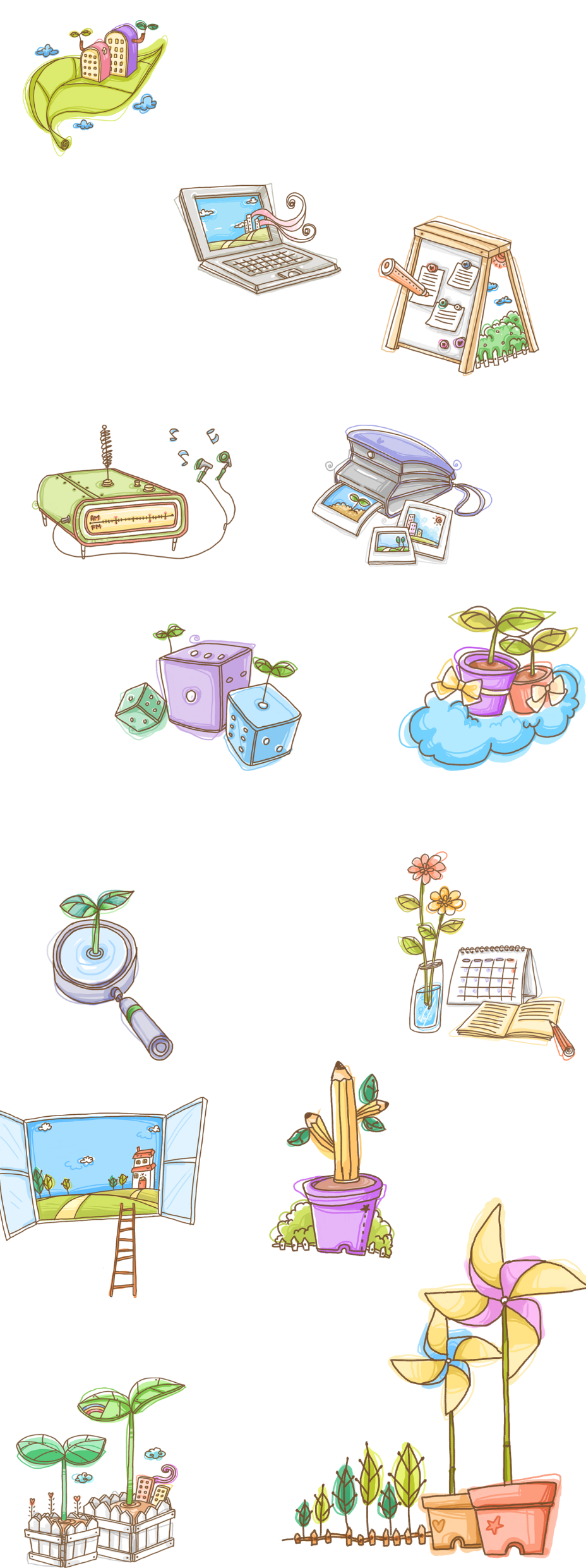 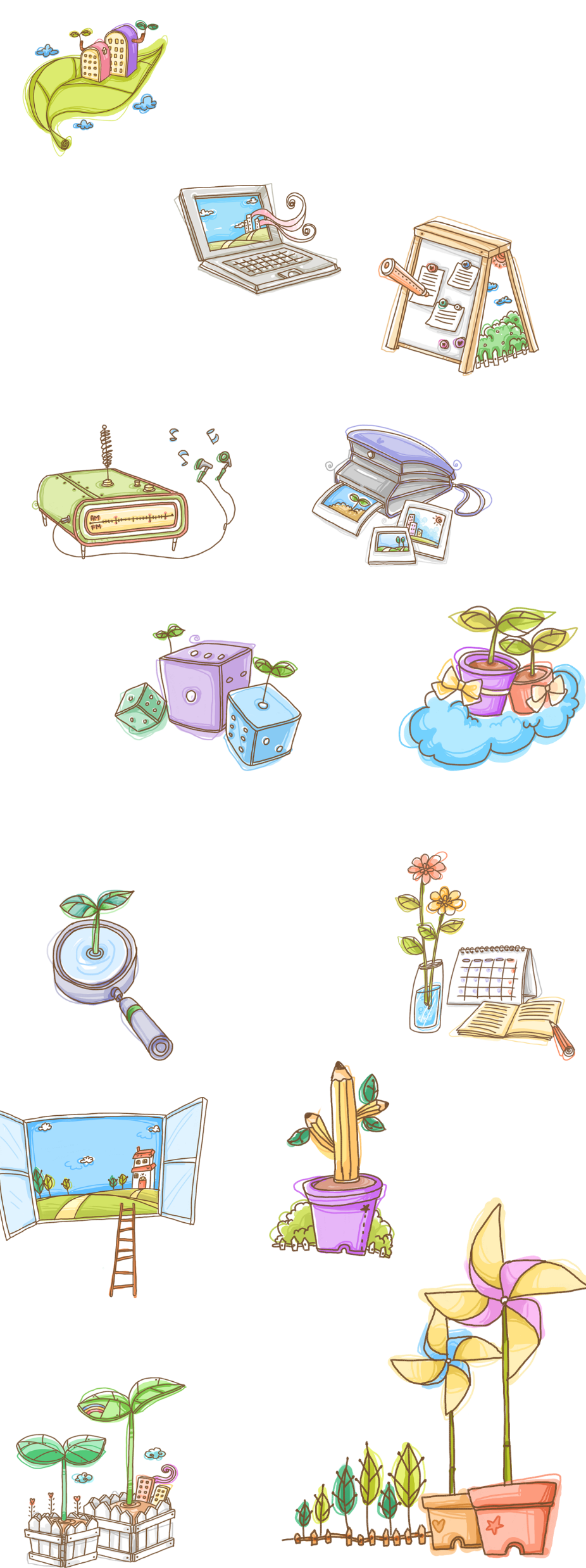 3
Viết số thích hợp vào chỗ chấm:
4 800
100
48dm2 =      …      cm2
1dm2 =     …     cm2
20
1
100cm2 =   …  dm2
2000cm2 =    …   dm2
199 700
1997dm2 =        …        cm2
99
9900cm2 =    …    dm2
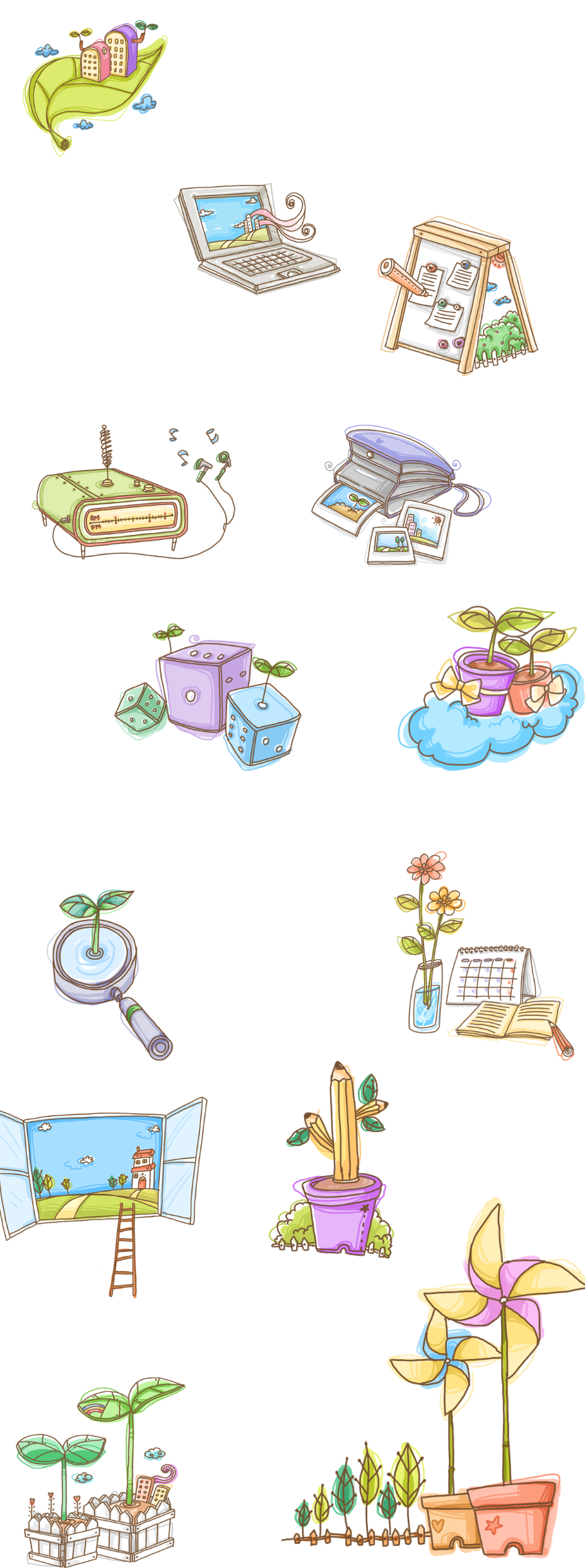 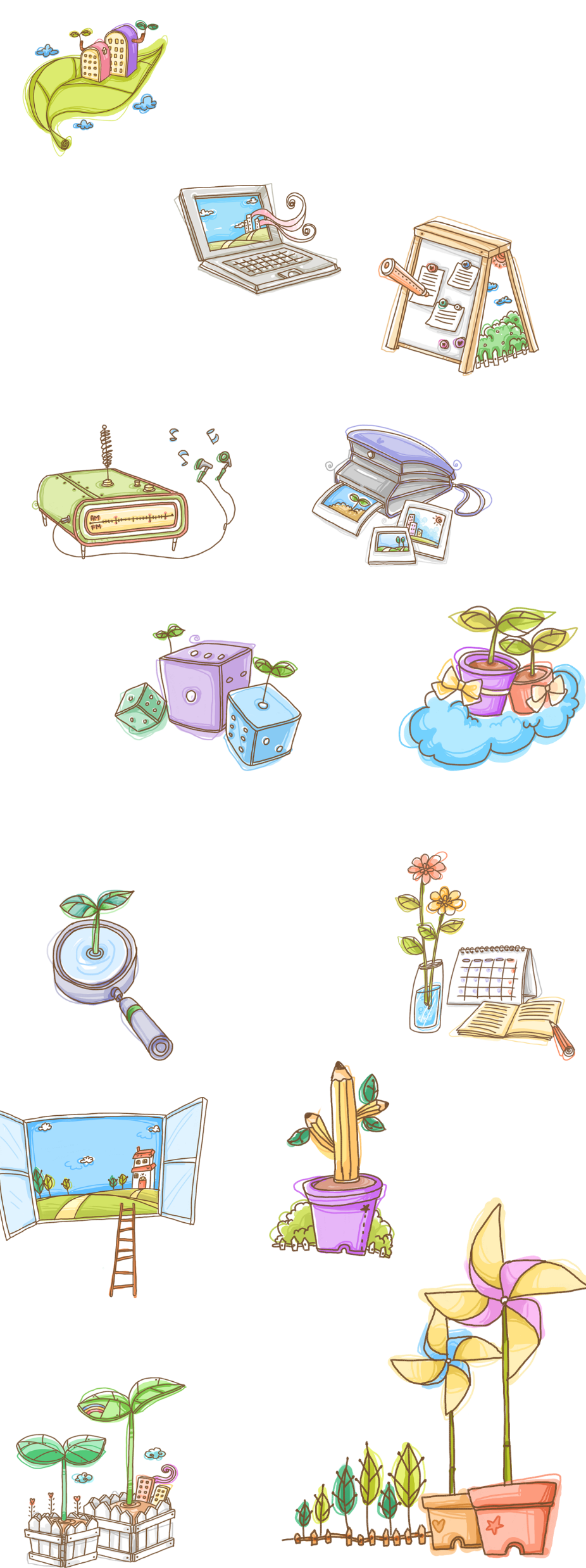 >   <   =
4
>
=
<
=
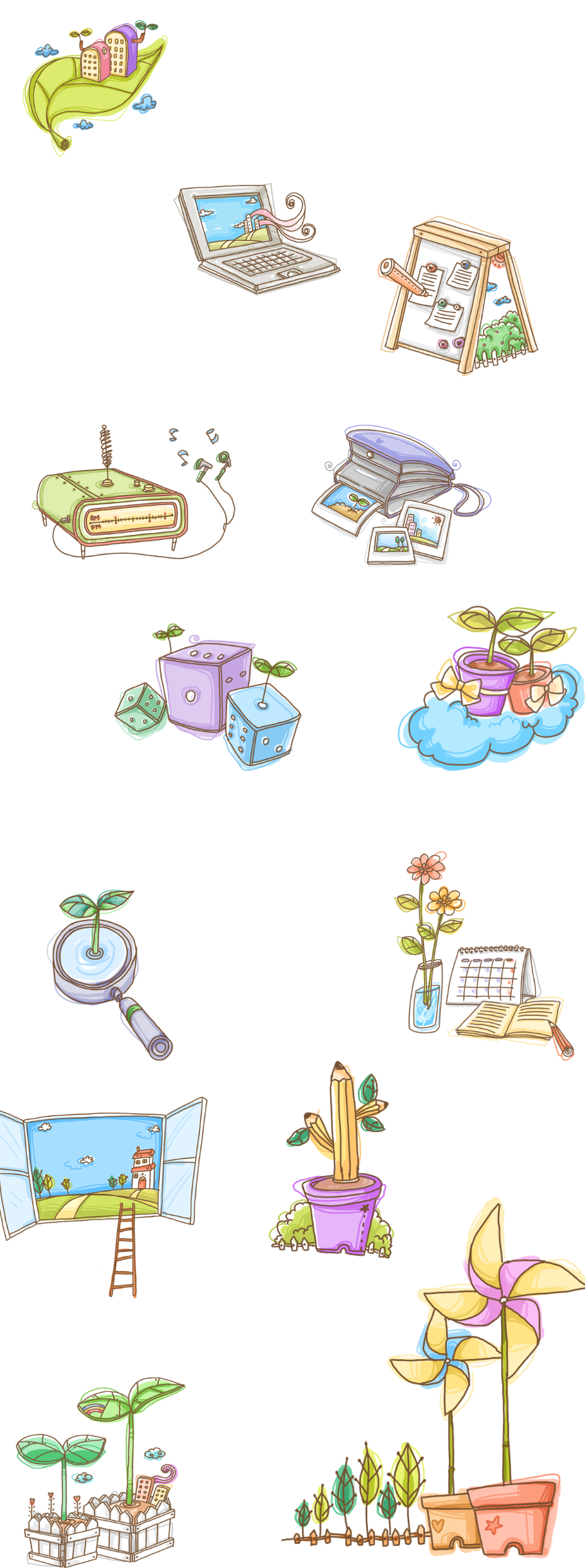 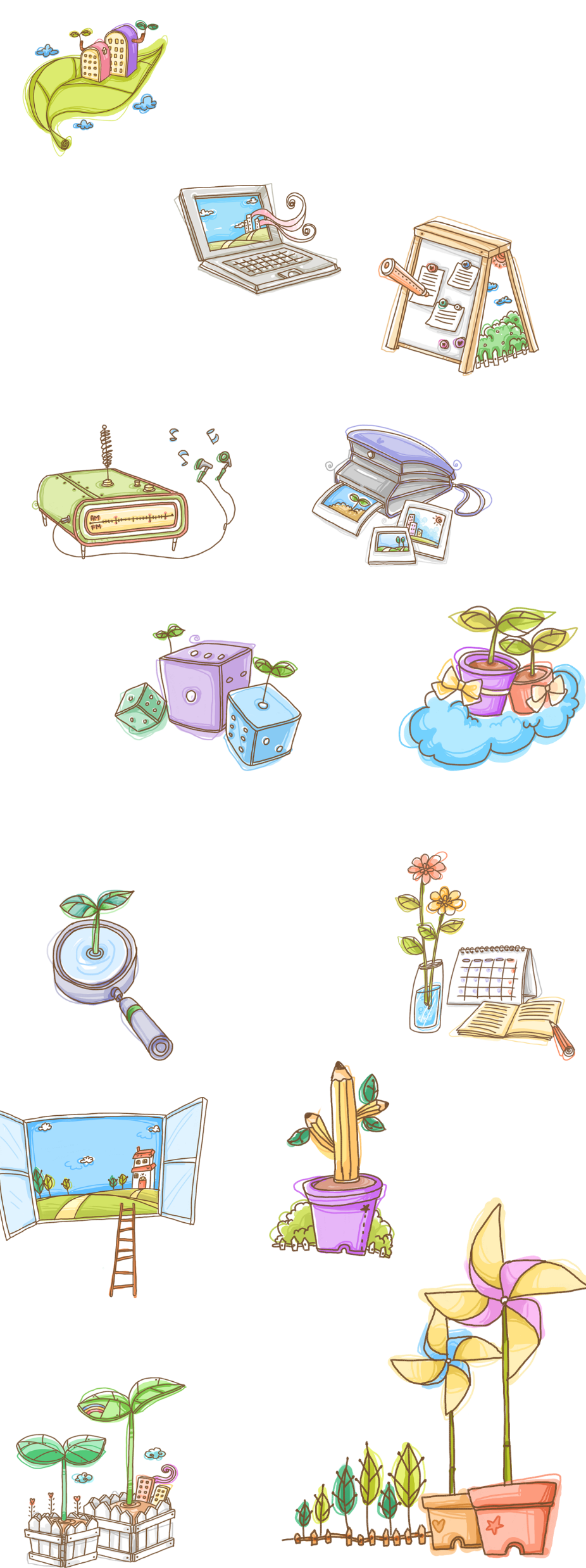 Đúng ghi Đ, sai ghi S:
5
5cm
1dm
20cm
Đ
a) Hình vuông và hình chữ nhật có diện tích bằng nhau.
b) Diện tích hình vuông và hình chữ nhật không bằng nhau.
S
S
c) Hình vuông có diện tích lớn hơn hình chữ nhật.
S
d) Hình chữ nhật có diện tích bé hơn diện tích hình vuông.